PVB Process Flow ACOG/SMFM Criteria: Labor Dystocia/ Failure to Progress
Patient is <6 cm dilated
Criteria not met
Was there at least 4h with adequate uterine activity or at least 6h with inadequate uterine activity and with oxytocin?
ACOG/SMFM criteria met
Yes
Were ACOG/SMFM criteria met?
Patient is ≥6 cm dilated
No
Criteria not met
No
Was there 3h or more of active pushing (4h with epidural)?
Patient is completely dilated
Yes
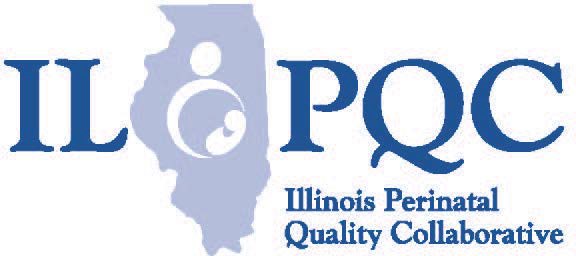 9.2020